Delivery System Innovation
Ed McGookin, MD, FAAP
Chief Medical Officer
[Speaker Notes: Instead of speaking to you about a particular program we’ve developed and how it has worked in our organization, I’d like to take a few minutes to step back a bit and discuss how we have come to look at our process of identifying program needs.]
How do we decide what to develop?
EHR Data
Claims Data
Payer Reports
Data Analytics Applications
[Speaker Notes: We’re constantly looking at data to determine our performance, monitor and revise existing programs and determine the areas in which we need new programs to get us to our Triple Aim goals.  But it isn’t really data that tells us what to build next.]
Early Priorities
Reduce the cost of care 
Reduce ED utilization
Reduce inpatient admissions
Coordinate care for our sickest patients
[Speaker Notes: Early in our population health management work we focused on the Triple Aim goal of reducing the cost of care.  Our data showed us that we had opportunities to reduce ED utilization, inpatient admissions, and better care for our sickest patients to reduce cost.  Our instincts and experience told us that these priorities made intuitive sense.]
Clinical Programs
Coastal365
ED Communication Program 
High Risk Care Management
[Speaker Notes: So we developed urgent care capabilities through Coastal365, established a communication program with the UEMF physicians at the ED’s that our patients used most frequently and we revised our NCM program to focus on the needs of our sickest and highest risk patients.]
We can’t do one more thing!
[Speaker Notes: After that initial work, we asked the question “what’s next?”  How do we decide?

It’s the people that these programs support who tell us best and most wisely what programs to build. 

And what they told is that they couldn’t do another thing.  They were maxxed out.  The next straw would break the camel’s back.]
You can’t start doing something new until you stop doing something old…
[Speaker Notes: That’s when we took to heart the cliché that you can’t start doing something new until you stop doing something old.  

What could we get rid of or reassign so that our offices could do the new work required for population health management?]
People support what they build…
[Speaker Notes: We realized we needed to ask the offices, not just the doctors, what the pressure points were, where they really needed relief and then we had to really listen to what they had to say.  We knew that working in this way, they may tell us they wanted programs or services that we didn’t hold in the same priority.]
Co-Creation
Meet with stakeholders
Frame the problem 
Describe the “ideal”
Prioritize next steps
Form workgroup(s)
Empower the participants
Report back to stakeholders
Monitor, audit, and refine
[Speaker Notes: So, how do we do it?  

We utilize a Co-Creation process.  

The one critical piece of the co-creation process that we don’t yet have in place on a consistent basis is the inclusion of patient representatives.  That is something we’re actively working on.]
Co-Creation in Action
Strategy Development – broad stakeholder involvement
Framing
Practices were challenged by the demands of quality measures, NCQA requirements, and previsit planning
Brainstorming – The “ideal” primary care office?
Everyone speaks
Three workgroups – every office had to participate
Pharmacy
Clinical programs
Document Management
[Speaker Notes: We asked them.  We convened a large group meeting and we asked them what we could do to ease the burden, provide support, improve efficiencies to make us more efficient in terms of cost and effort.  This is what they told us.  We though they were going to tell us to rework the phone systems, schedule for the offices, or handle the quality measures.  Instead they said, take our flood of office documents and free up our MA’s to do pre-visit planning.  But to our greatest surprise, they said develop clinical programs to perform the services that support the clinicians but don’t need to be done specifically by the clinicians. 

Everyone speaks, facilitator ensures that no one person, particularly doctors, dominate the discussion and everyone’s voice carries equal weight.]
New Programs
Centralized Fax Inbox and Document Management
Prescription Refills and Prior Authorizations
Diabetes Management Program
Diabetes Management Program
Care Delivery Redesign
Centralize services to provide oversight of our high-risk and rising-risk diabetes population
Improve continuity of care for diabetic patients
Provide self-management support between office visits
Standardize diabetes education for all patients
Identify and close gaps in care for diabetic patients
Enhance awareness of diabetes standards of care
[Speaker Notes: As we transitioned to a pay for performance model over the past few years, it was clear that care for patients with diabetes in an ACO would no longer be successful in “our single-patient-in-front of me” model.  With increasing quality measures, we struggled to review list after list of patients with diabetes with known gaps in care.  So we looked for the solution, and what we found from the literature were some common themes, that risk stratification, patient education classes, appointment and lab work reminder systems, telephonic follow up, and provider clinical decision making support are among the themes of successful population health management programs.  
Development of a centralized, comprehensive diabetes management program for Coastal Medical’s diabetic patient population
In June 2014, with one clinical pharmacist, we sought to evaluate the impact of managing a high risk patient panel in a small pilot of just under 400 patients.
We started with our highest risk most uncontrolled patients. 
Patients traditionally viewed as “noncompliant” may simply have barriers we have yet to address (cost, understanding, self-management support)]
Diabetes Care Team
Diabetes pharmacist responsible for high risk patient population (~1000 patients);  high risk transitions of care, pattern management/medication adjustments, insulin titrations , and self-management support
Primary Care Physician
Diabetes Pharmacist
Diabetes nurse  responsible for rising risk patient population  (~500 patients);  Triage patients, connect to resources, patient education and self-management support
Diabetes Nurse
Diabetes specialist (Advanced medical assistant) responsible for  lab tracking, appointment follow up, previsit planning, coordination of DM classes.
Diabetes Specialist
[Speaker Notes: The care team assists the physician in improving patient engagement and the quality of care provided to these patients
Connected electronically, utilizing technology to introduce to patients.  Pass out introduction cards at visits.  Follow up telephonically in between visits.
Clinical pharmacist – highest risk patients – identified by A1C >9% or ER/hospital visit relating to hypo/hyperglycemia, insulin patients = insulin titrations
RN – rising risk patients, triage up if needed
Diabetes Specialist---Care coordination (advanced medical assistant)]
Diabetes Care Team
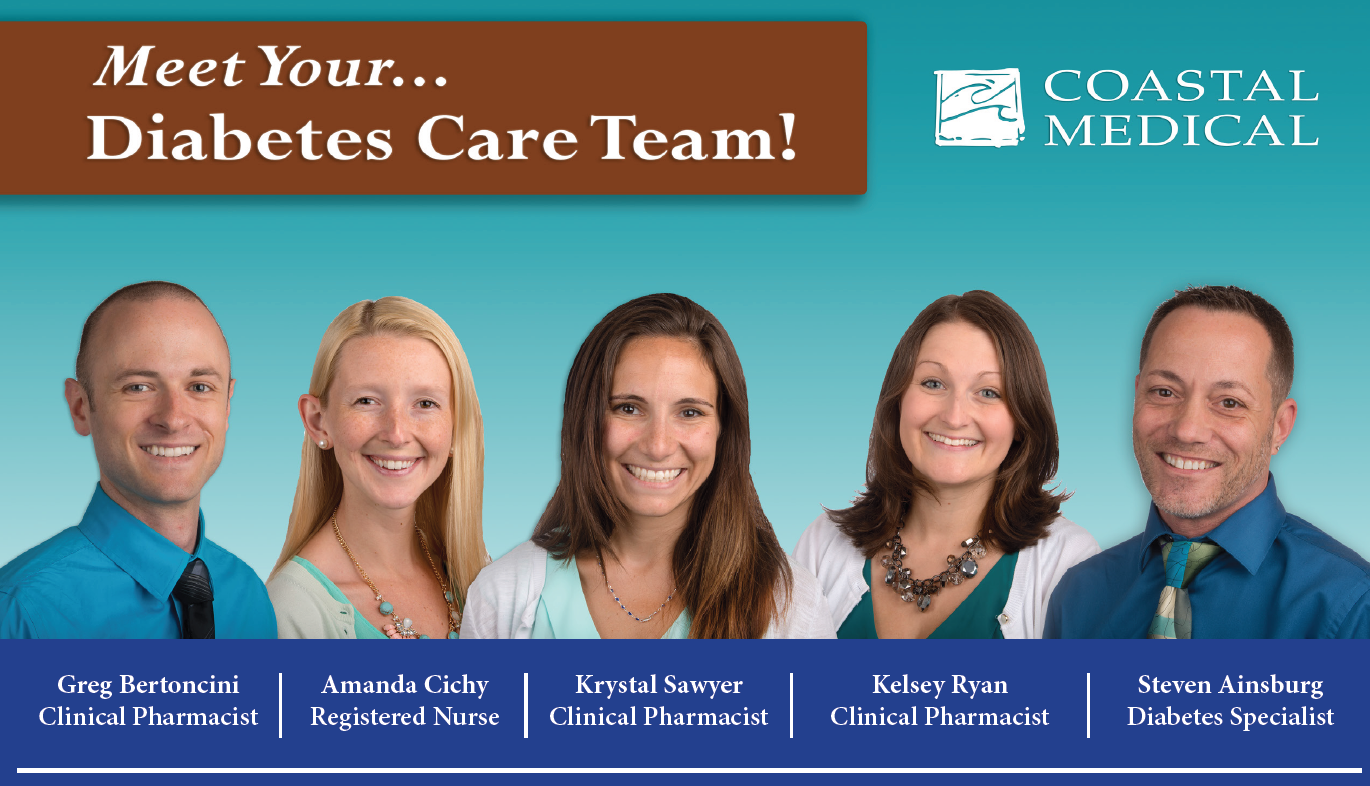 [Speaker Notes: When developing a clinical program, it is easy to overlook the most important perspective, and that is that of the patient.  For this program to work like a “well-oiled machine” it required these processes to be seamless to patients.  Physician introduction of the care team along with these cards helped to make it so we weren’t an unnamed clinician demanding patients to be compliant, but rather the friendly, nonconfrontational voice on the other end of the phone able to utilize motivational interviewing techniques to help patients identify barriers, solve problems, and gain power over their diabetes from a self-management perspective.  Once the patient is engaged it is amazing the number of blood sugar readings they will record for you to help them adjust their insulin.]
Diabetes Program Results
7881 Coastal patients with diabetes
1868 (24%) high risk diabetic patients followed in DMP
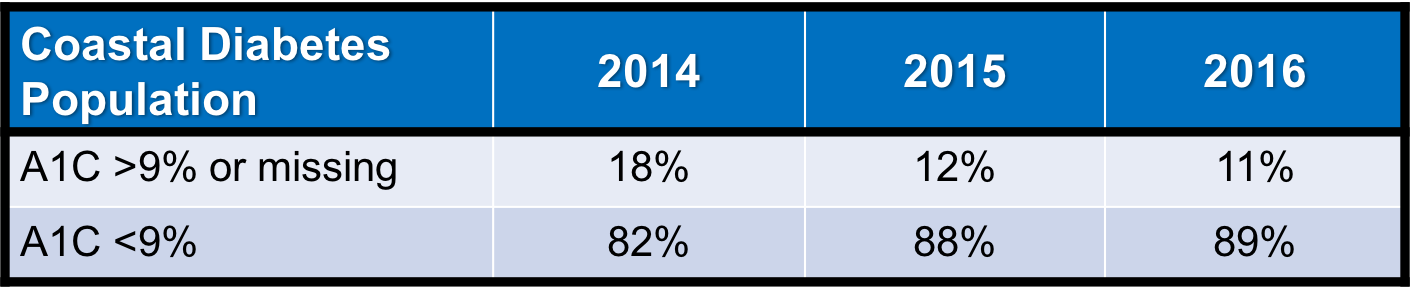 [Speaker Notes: 7881 patients with diabetes
1868 (24%) high risk diabetic patients followed in DMP


1/3 of high risk patients in DMP followed by an endocrinologist
2013:  A1C >9% or missing 19%;  A1C<8% 71%
2014: A1C >9% or missing 17% (8.5% missing) 71% <8%
Population is approximately split 50% Medicare, 50% commercial

Diabetes Management Program
1868 patients (~24% of all Coastal patients with diabetes)
76% engagement rate
43% Care Plan completion rate (3% increase)
Diabetes quality measures:
73% Eye Exam
80% Foot Exam
93% Statin use
91% ACE/ARB use
93% Pneumococcal vaccination rate]
Strengths
Patient engagement, access, and satisfaction
Support to practices in ensuring high risk patients receive continual follow up support
Timely medication and insulin adjustments
Closes gaps in care
Standardized diabetes curriculum
Diabetes support group
[Speaker Notes: Over 120 diabetes classes held this year, 30 class series educating approximately 500 patients.
We adjust approximately 100 patients insulin/medications per week]
Feedback
Patients:
Physicians:
Have support they need to initiate and follow up on insulin management
Additional follow up when indicated for high-risk patients
Appreciative of actionable notes for gaps in care
Described as an “asset” to Coastal Medical
Improved satisfaction with quality of care
Feel supported in efforts to continue to self-manage and engaged in their care
Increased understanding of diabetes and insulin management
“Invaluable service” to Coastal Medical